Pro-Active Comprehensive Service System for SUD
Early points of intervention targeting High Utilizers of High Cost Services
Harris County Courts and Adult Probation
Law Enforcement
Harris County Jail
EMS/ ED
Street Outreach
Client Referrals
Client Placement
Detox
Treatment
Opioid Services
Transitional Recovery Housing
Health and Life Services
Community
Integration
Residential Recovery Programs
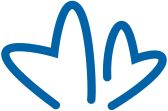 Case Management and Peer Support (18 months)
1